XXVIII REUNIÓN DE COMUNICACIONES CIENTÍFICAS, TÉCNICAS Y DE EXTENSIÓN 2023FACULTAD DE CIENCIAS AGRARIAS (UNNE)
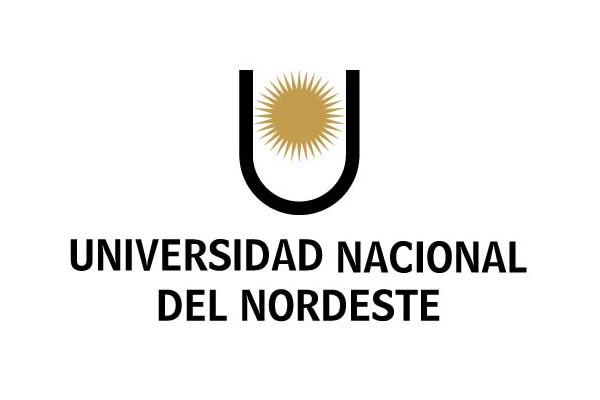 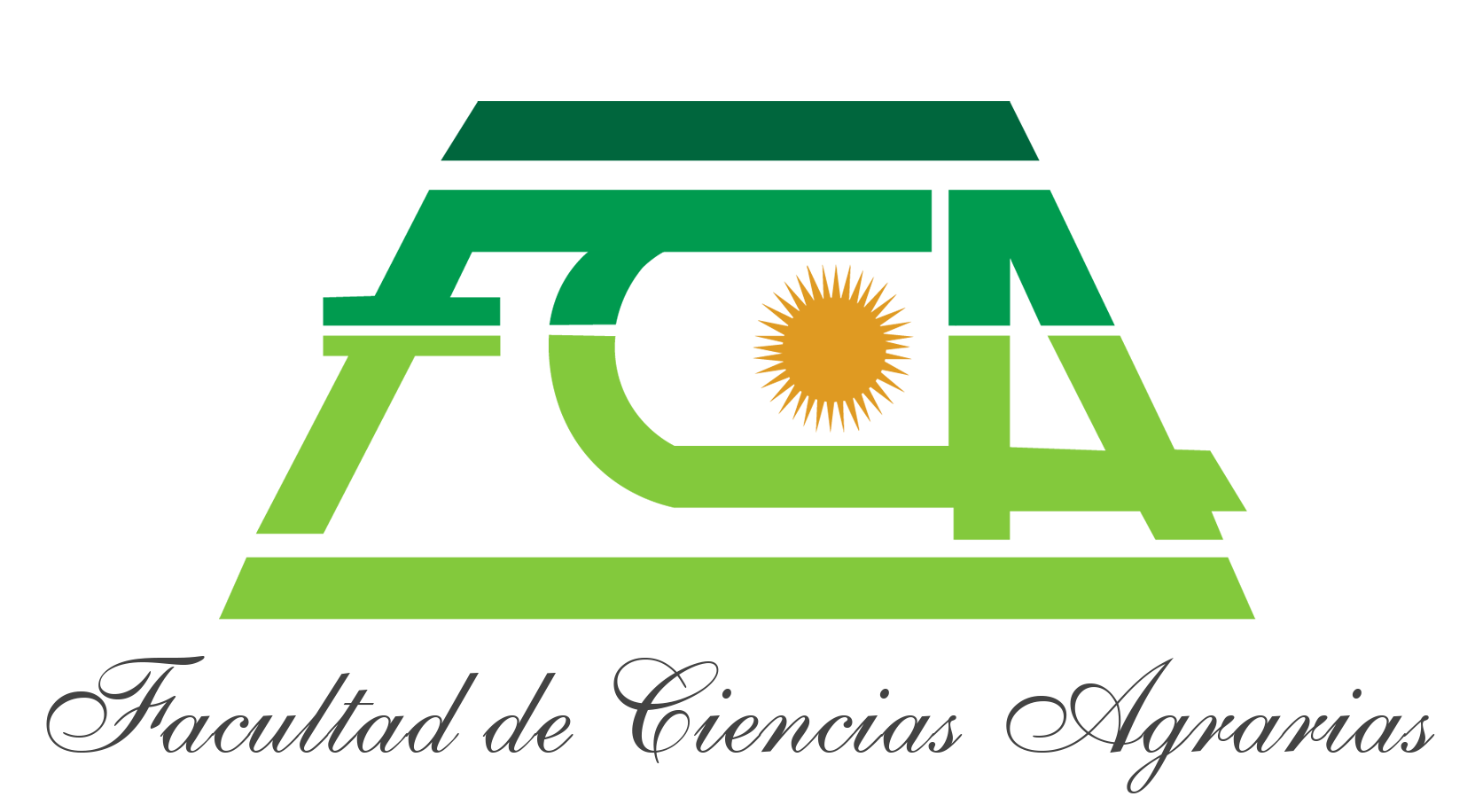 CA – 001
Orden de Póster
CA - 001
Título del Trabajo (Arial. Negrita. Nº52. Cada Palabra en Mayúscula Excepto Nexos, Conectores y Pronombres) Justificación: Centrada.
Facultad: (Arial  negrita Nº 32)
E-mail: (Arial negrita Nº 32)
Autores: APELLIDO, Iniciales de los nombres (Arial  negrita Nº32)
Texto tipo Oración. Arial  Nº 32
Objetivos (Arial negrita Nº44)
Sección para gráficos e ilustraciones
Materiales y Métodos (Arial negrita Nº44)
Texto tipo Oración. Arial Nº 32
Esta sección puede incluir texto e ilustraciones.
Resultados y Discusión (Arial negrita Nº44)
Texto tipo Oración. Arial Nº 32
Esta sección puede incluir texto e ilustraciones, de todos modos es preferible que las ilustraciones vayan en el espacio destinado para tal fin de ser posible.
Conclusiones (Arial negrita Nº44)
Texto tipo Oración. Arial Nº 32